GCSE Art & DesignWhat is Fine Art?
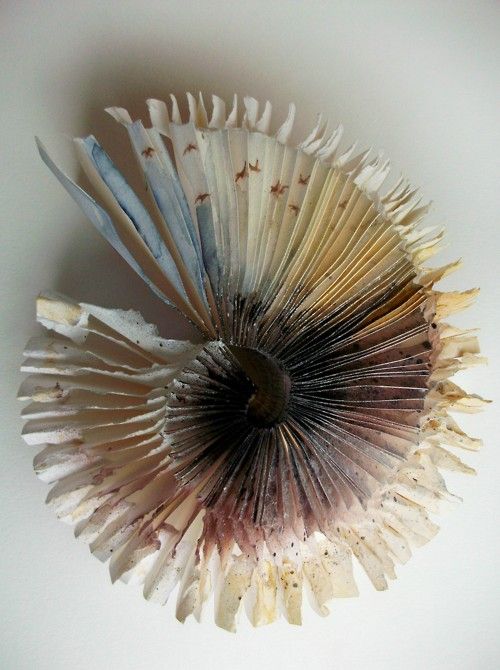 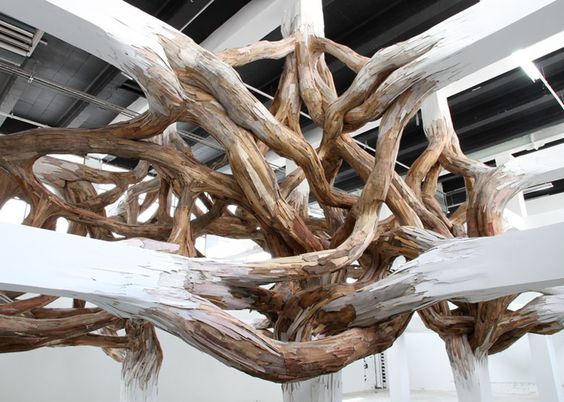 Unit 1:Natural Forms
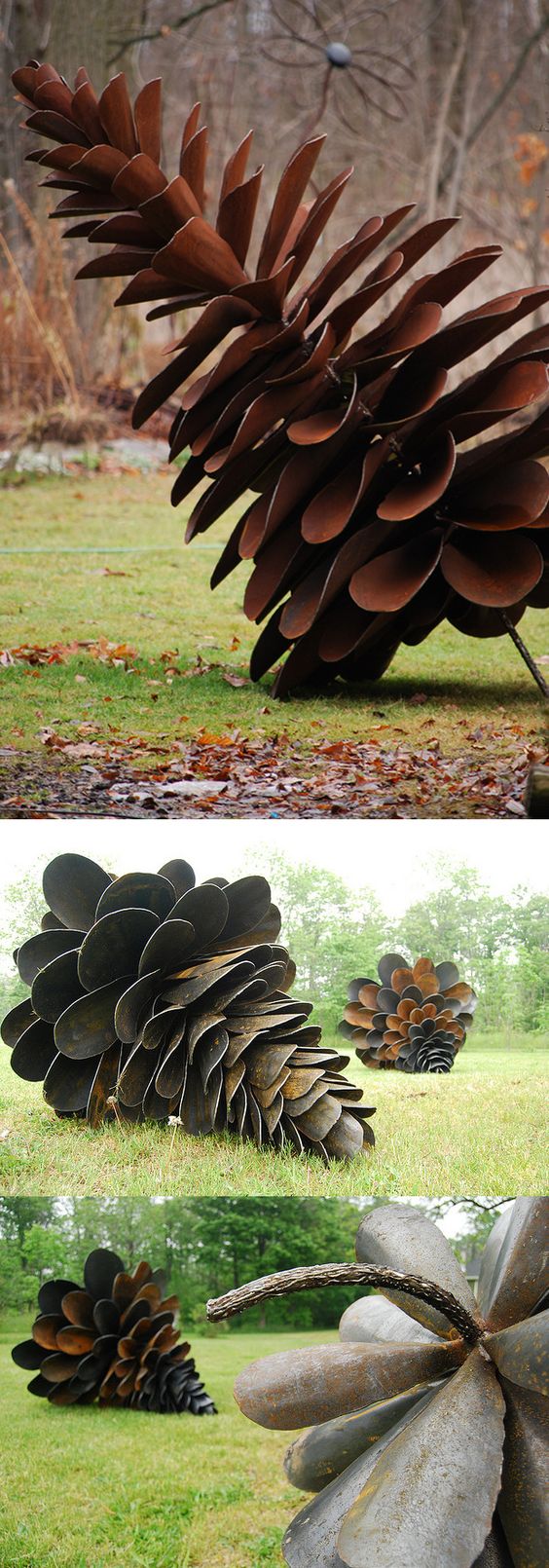 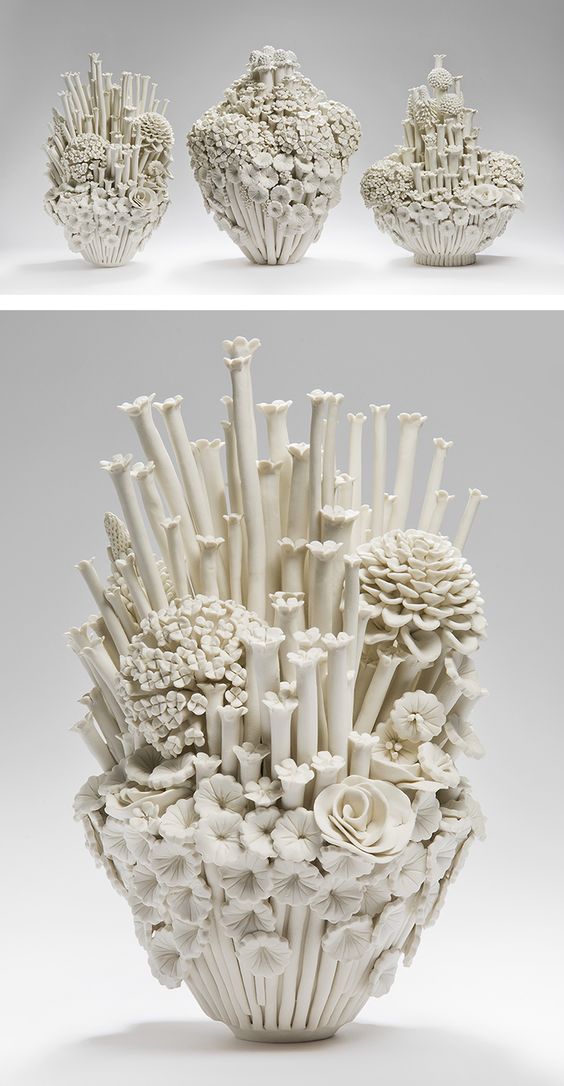 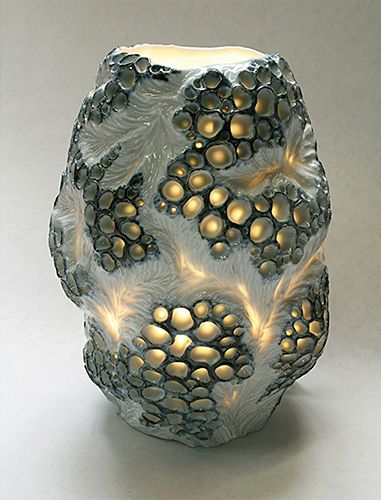 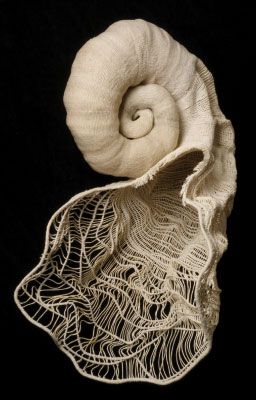 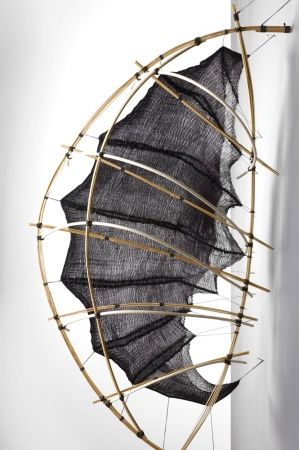 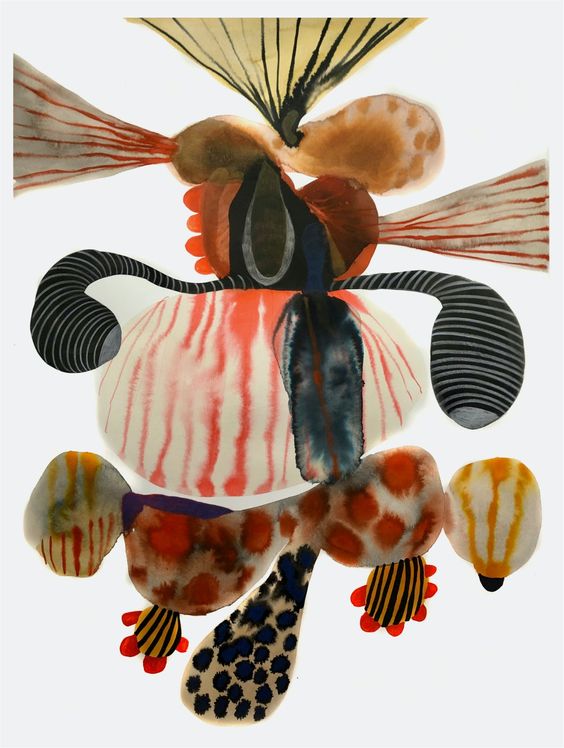 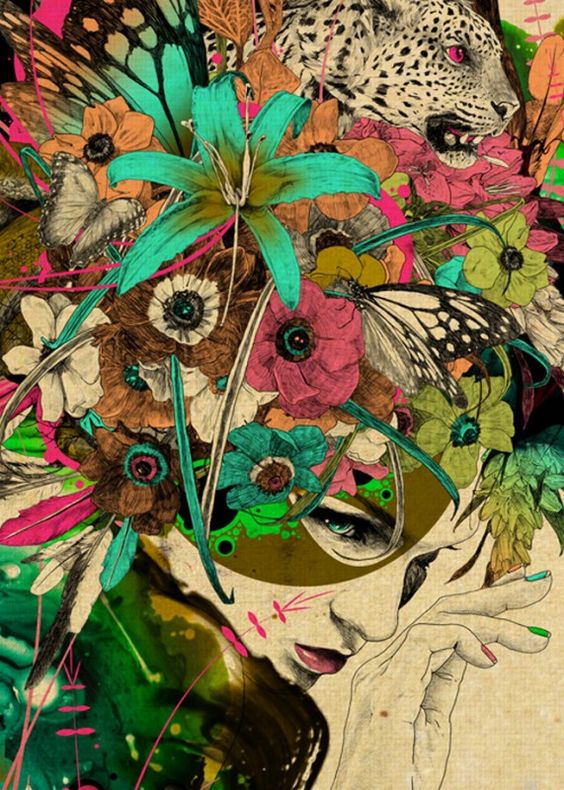 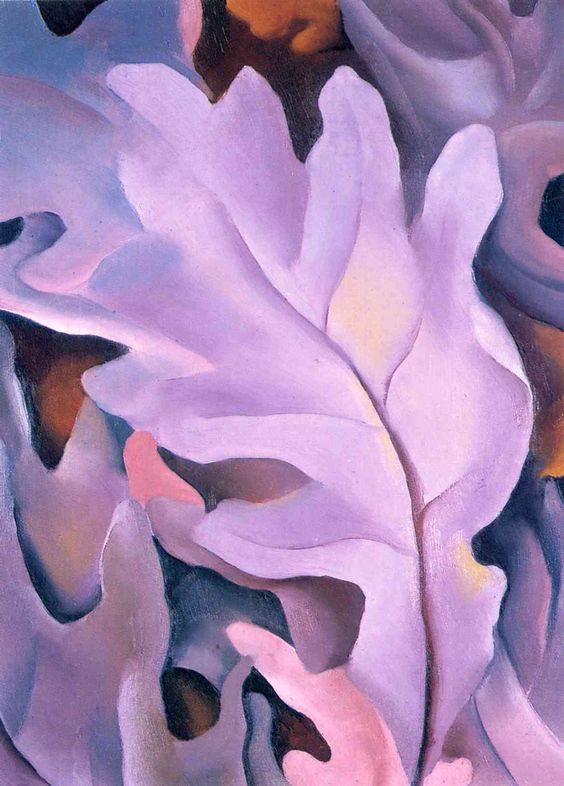 Unit 1:Natural Forms
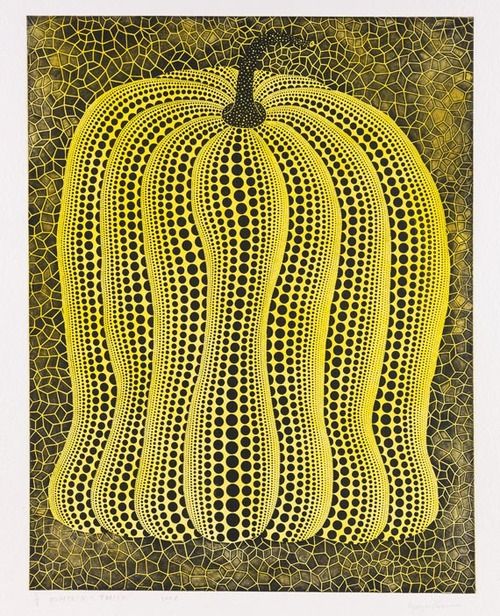 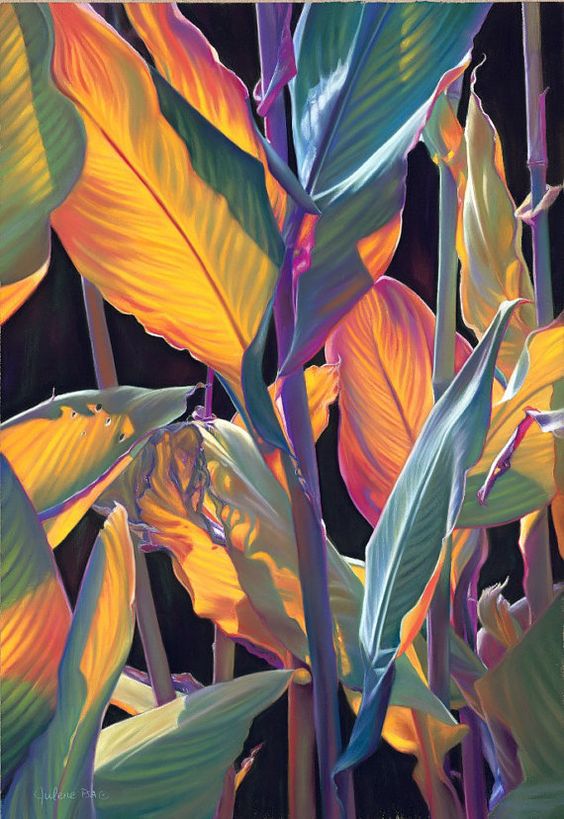 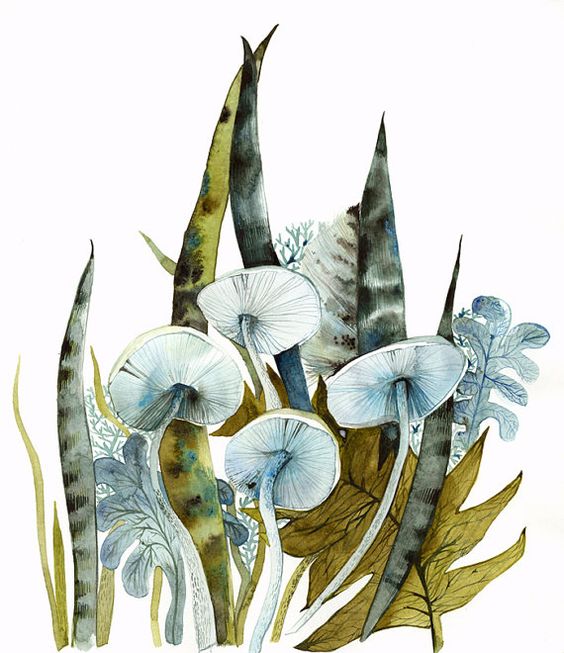 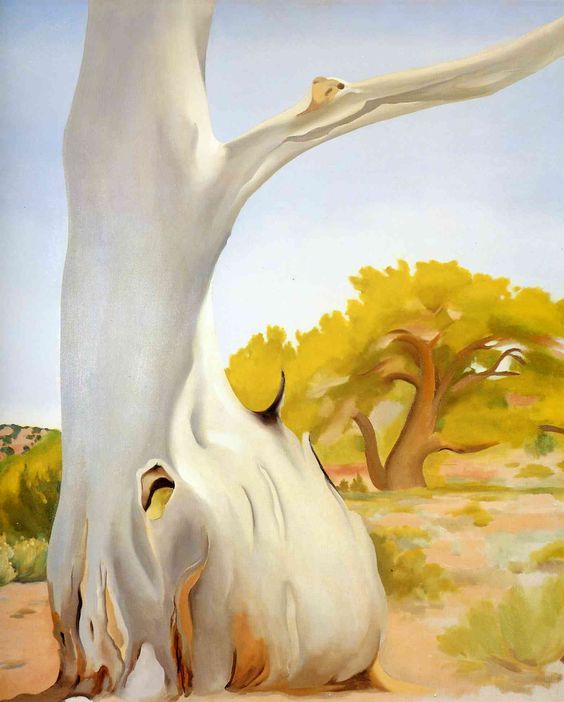 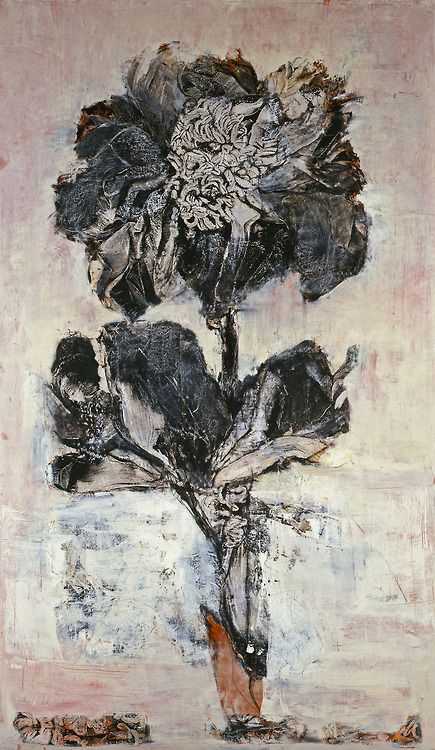 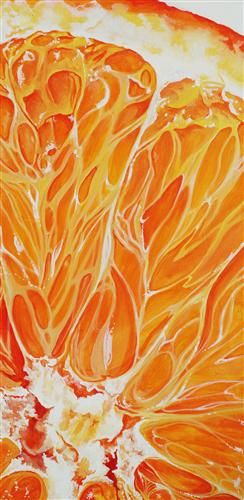 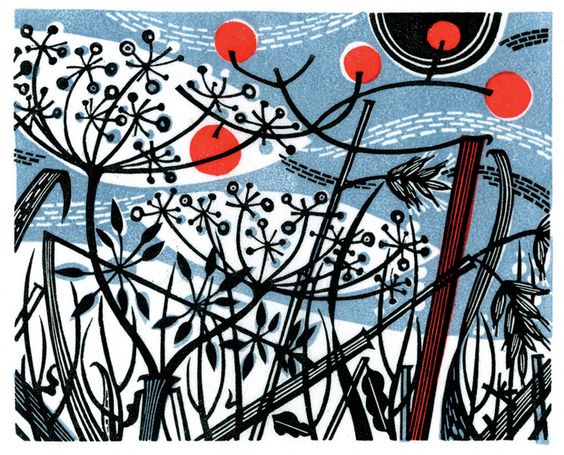 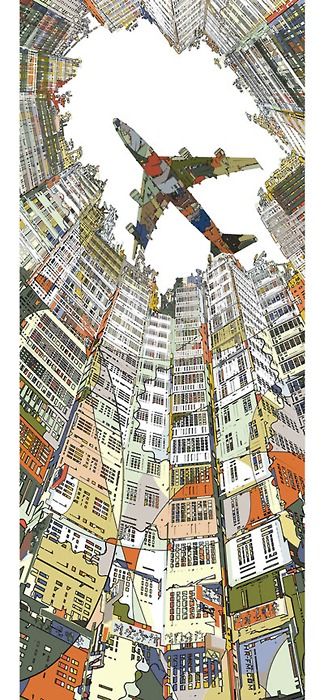 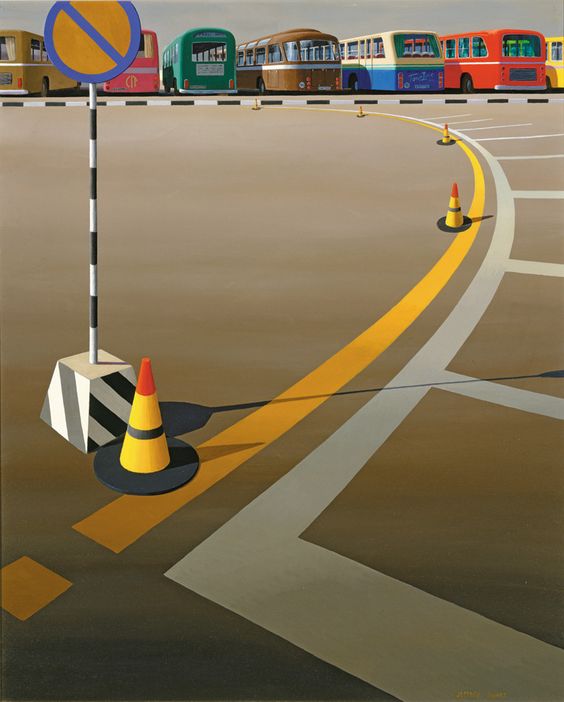 Unit 2:Architecture
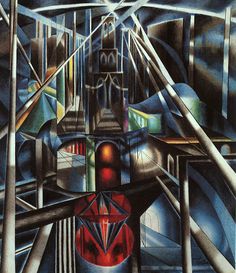 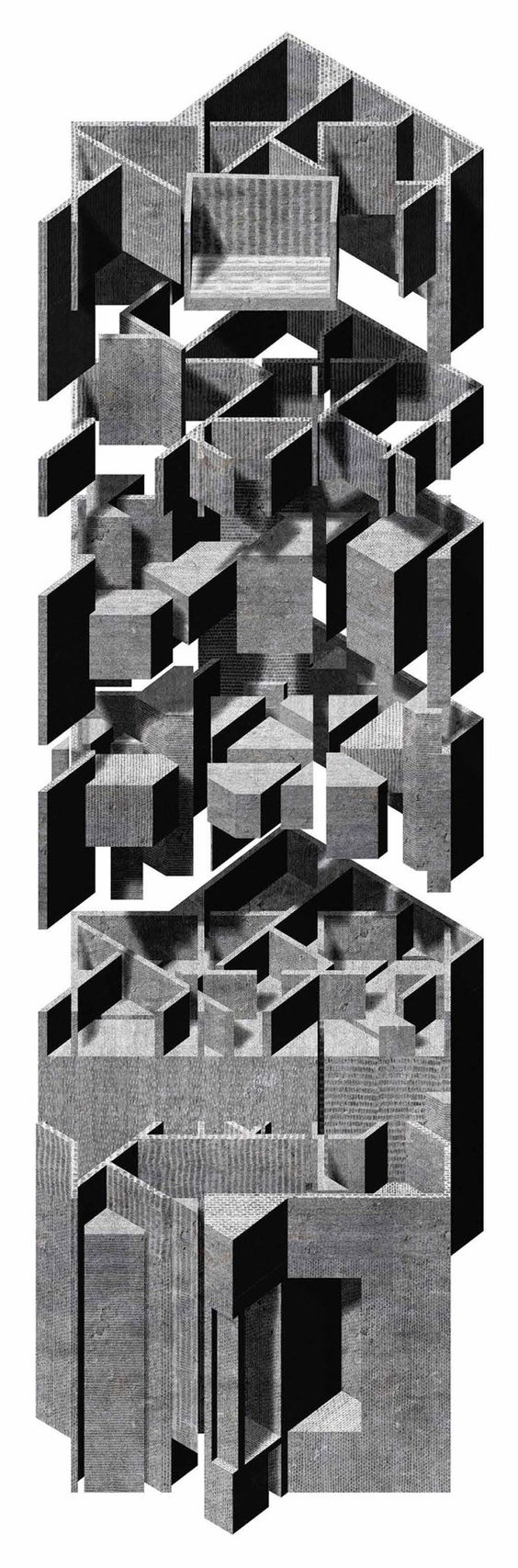 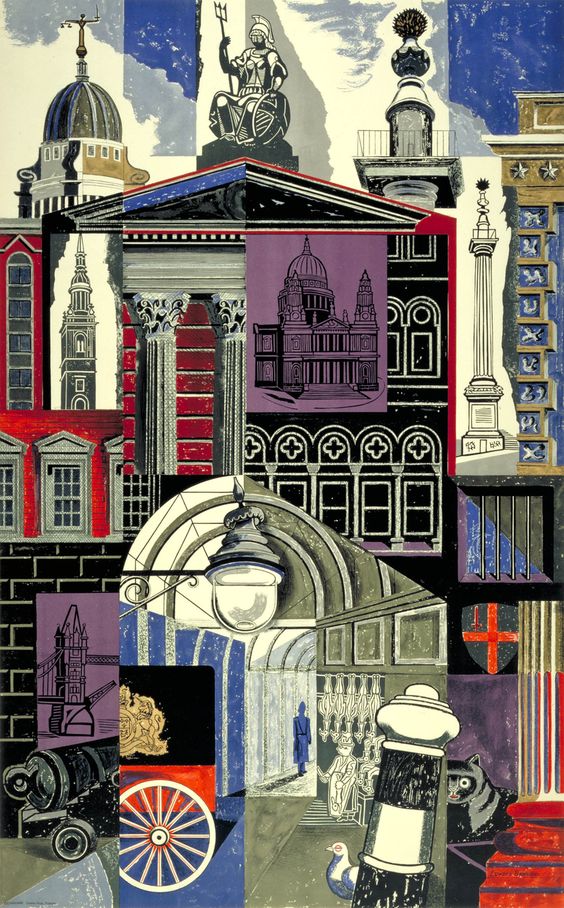 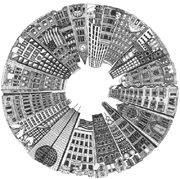 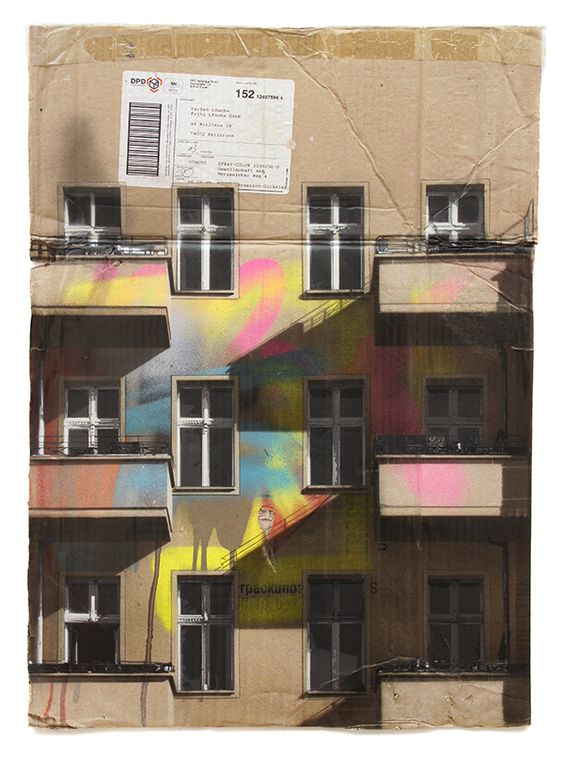 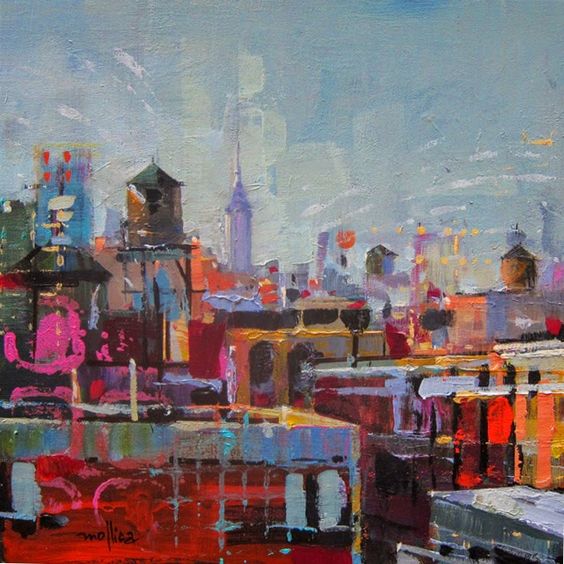 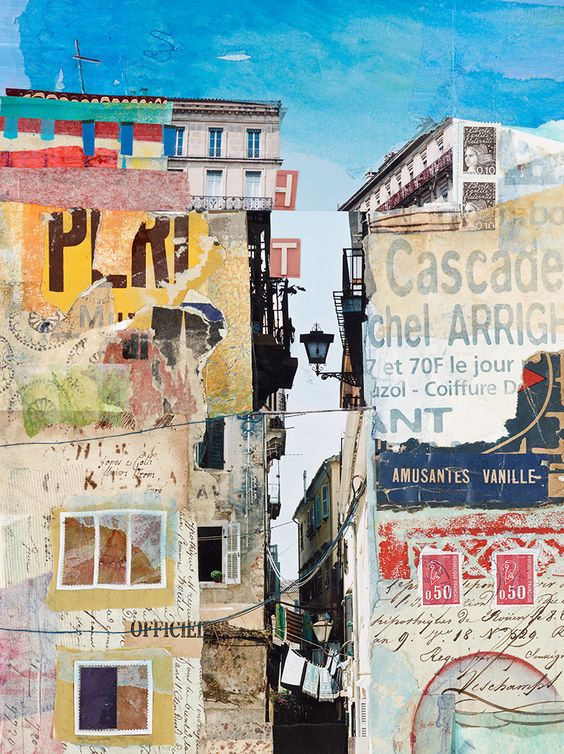 Unit 2:Architecture
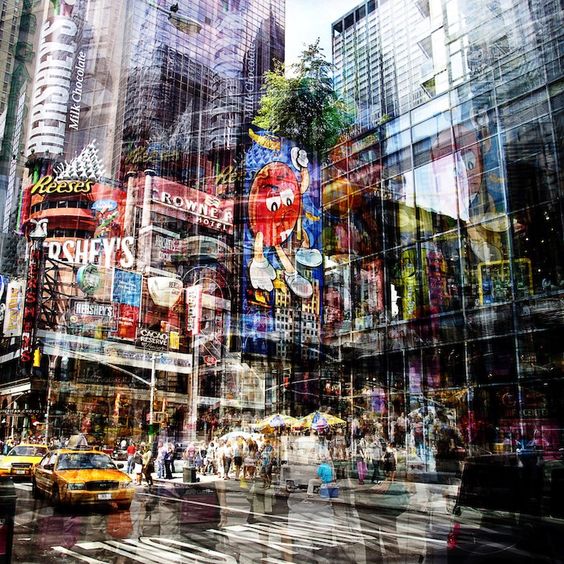 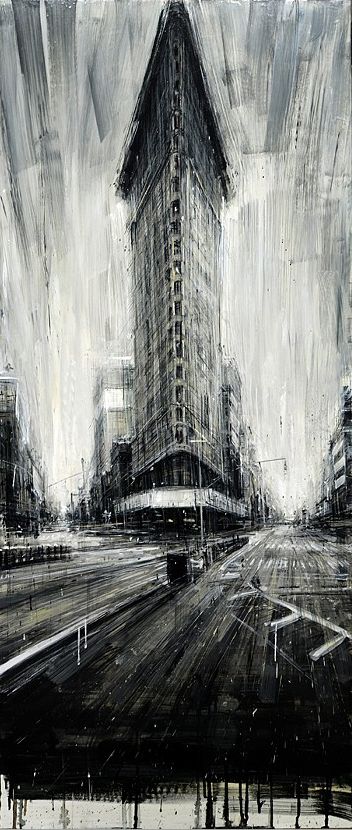 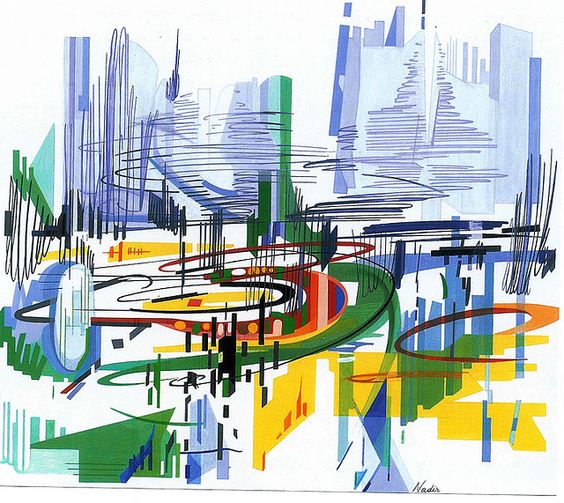 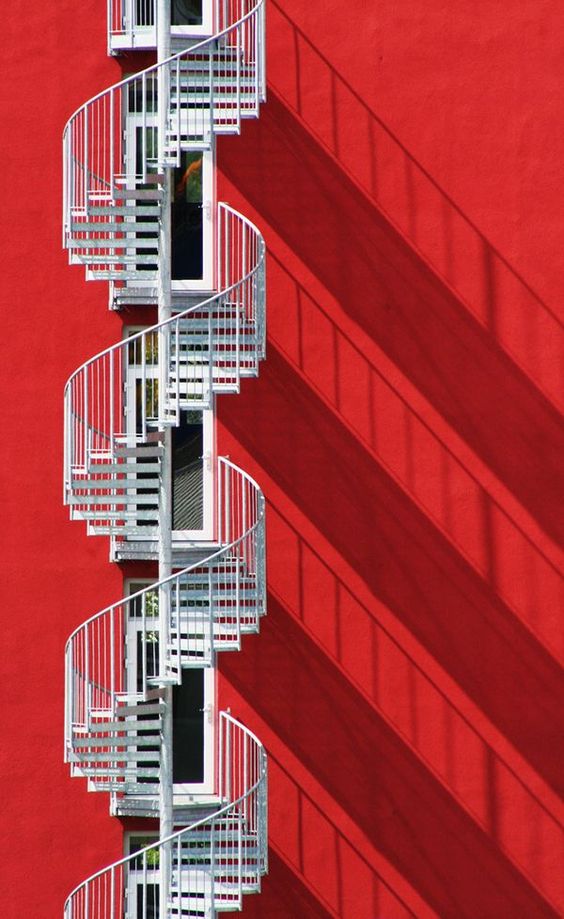 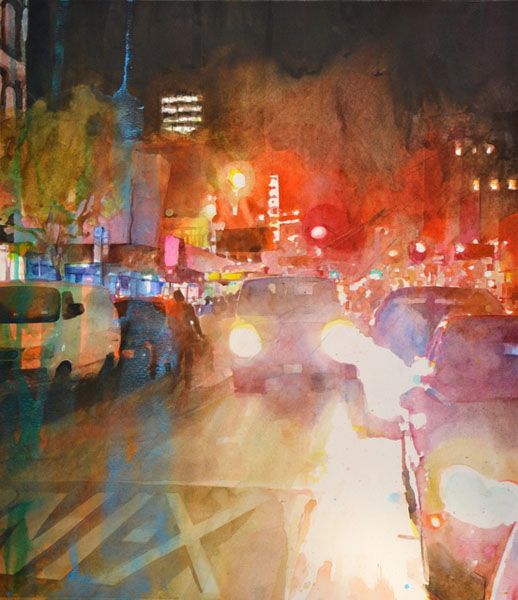 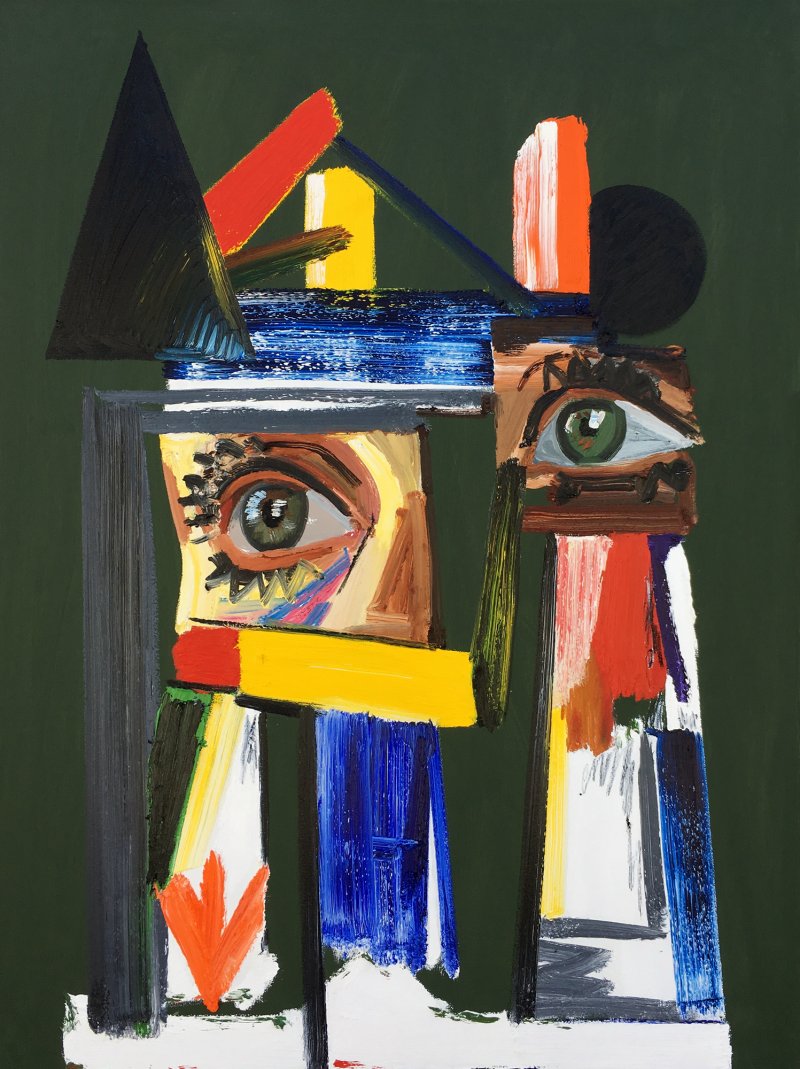 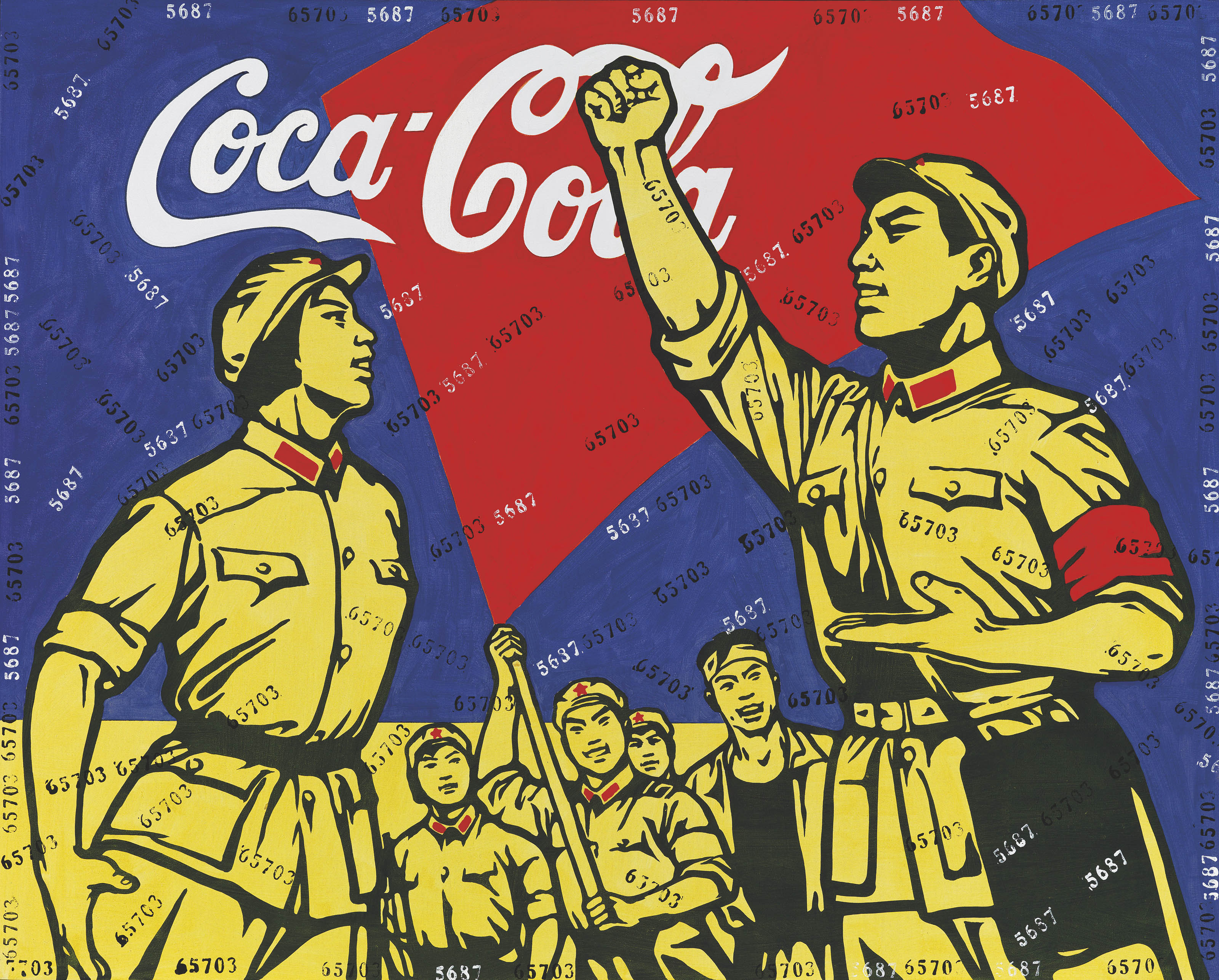 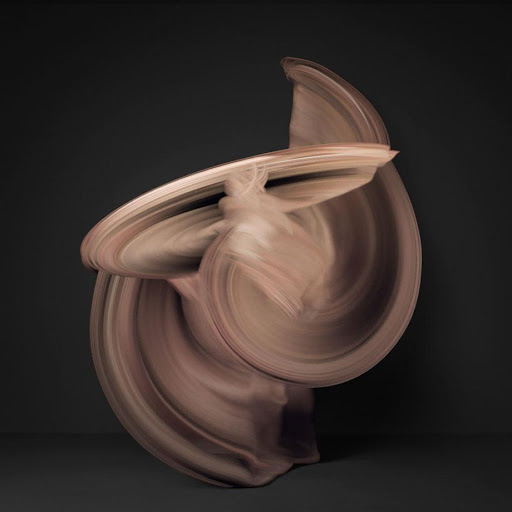 Unit 3:Human Figure
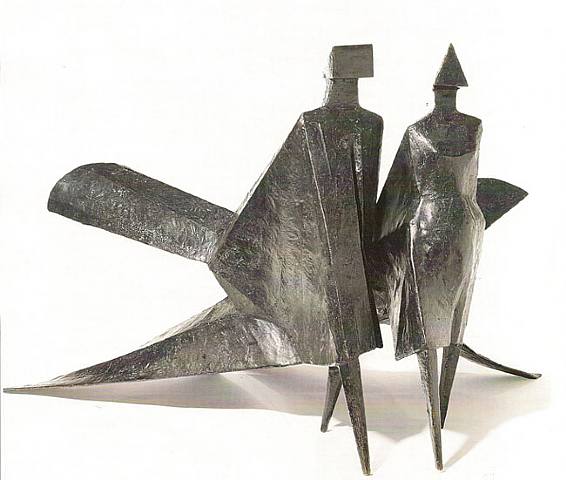 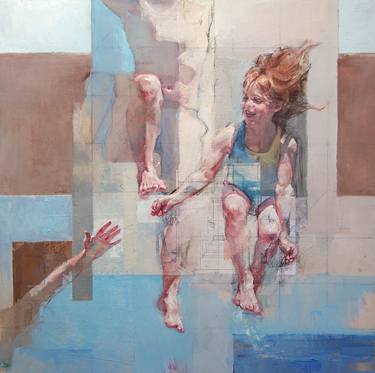 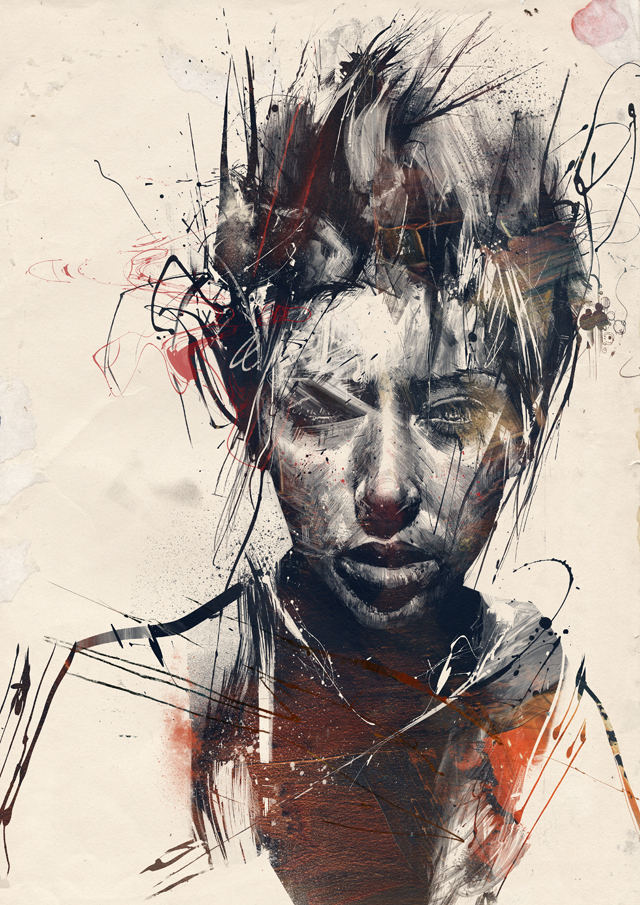 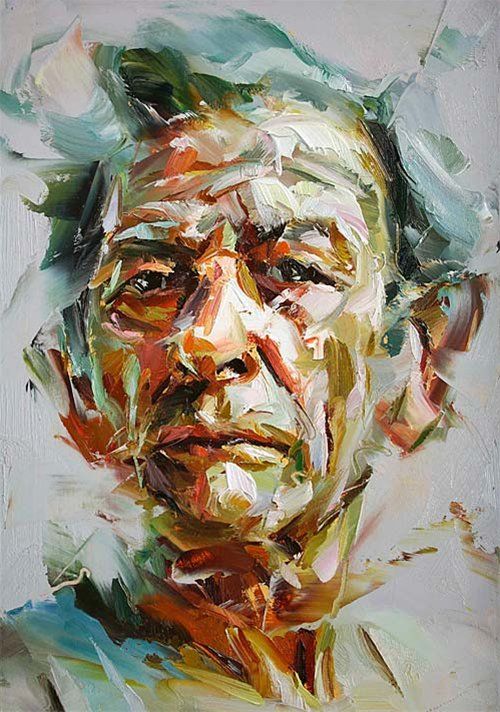 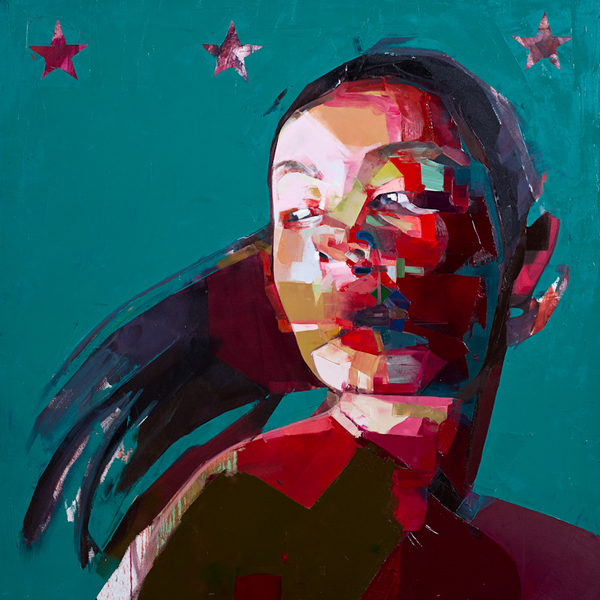 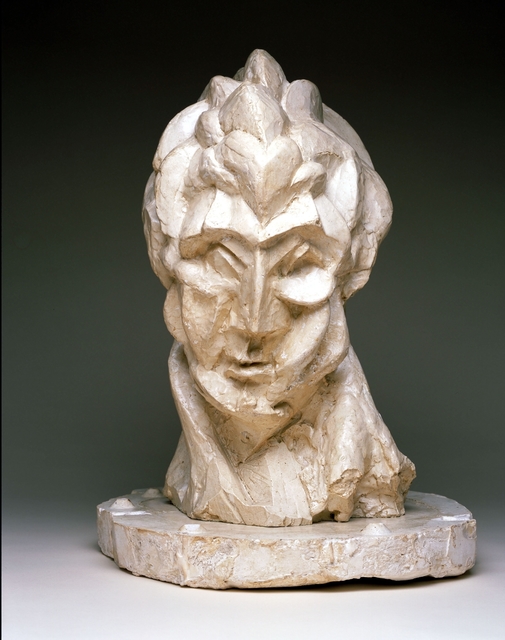 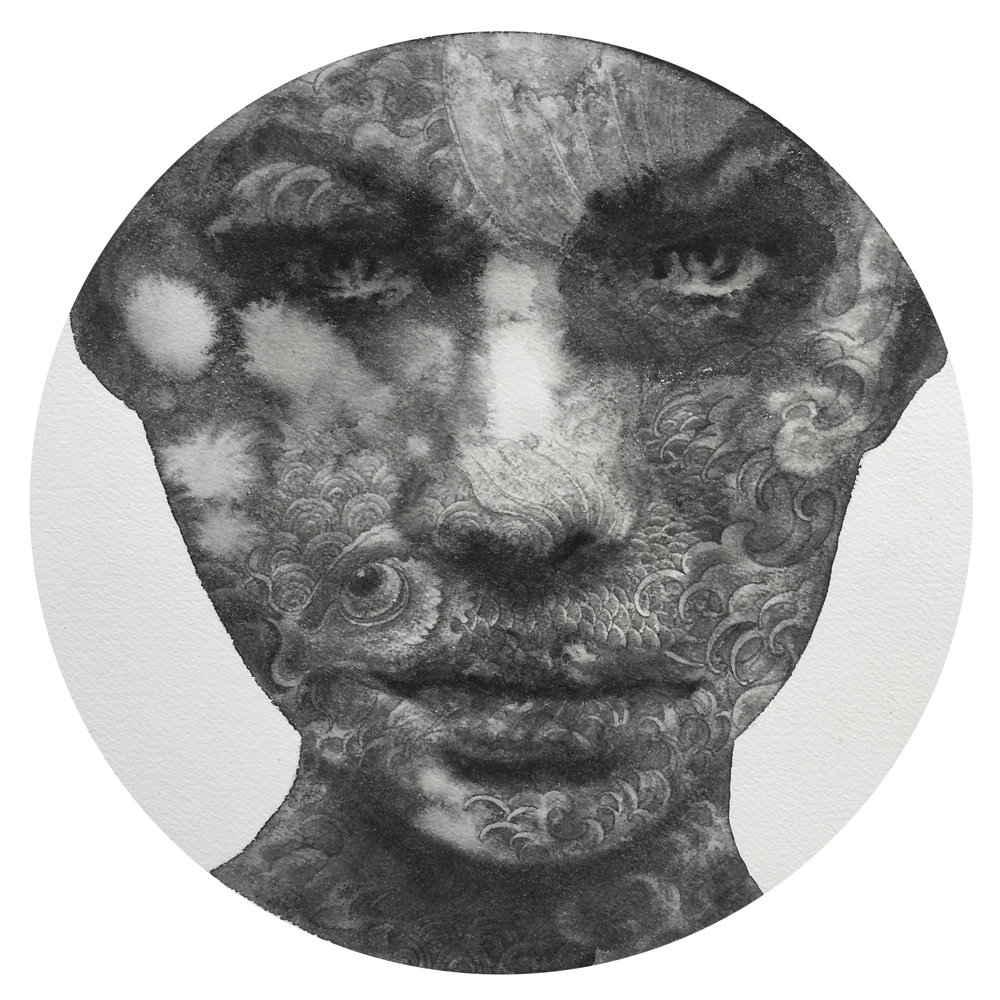 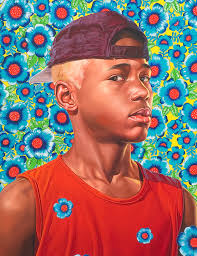 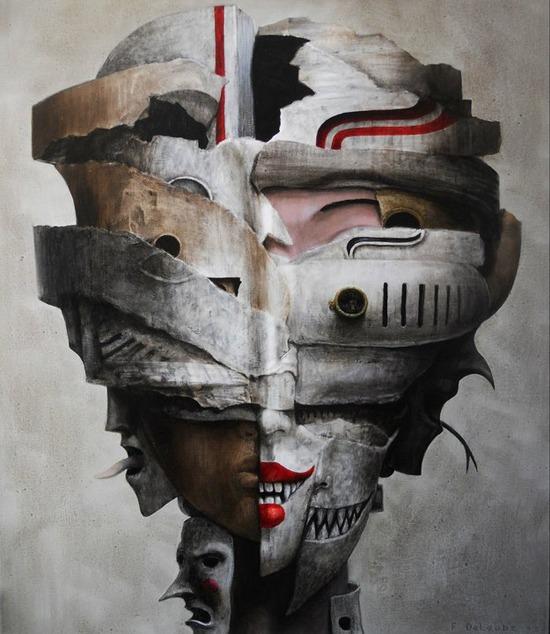 Unit 3:Human Figure
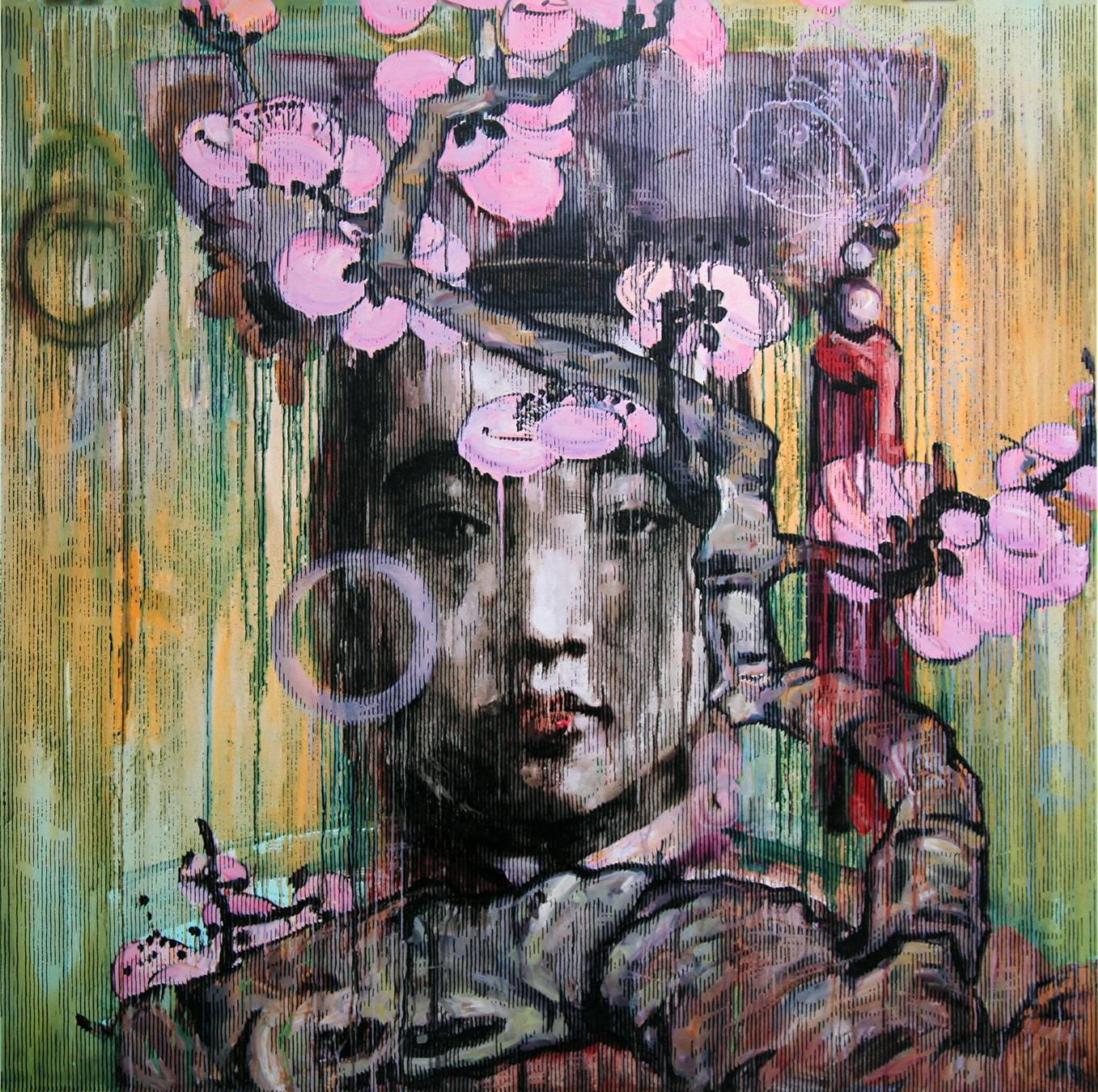 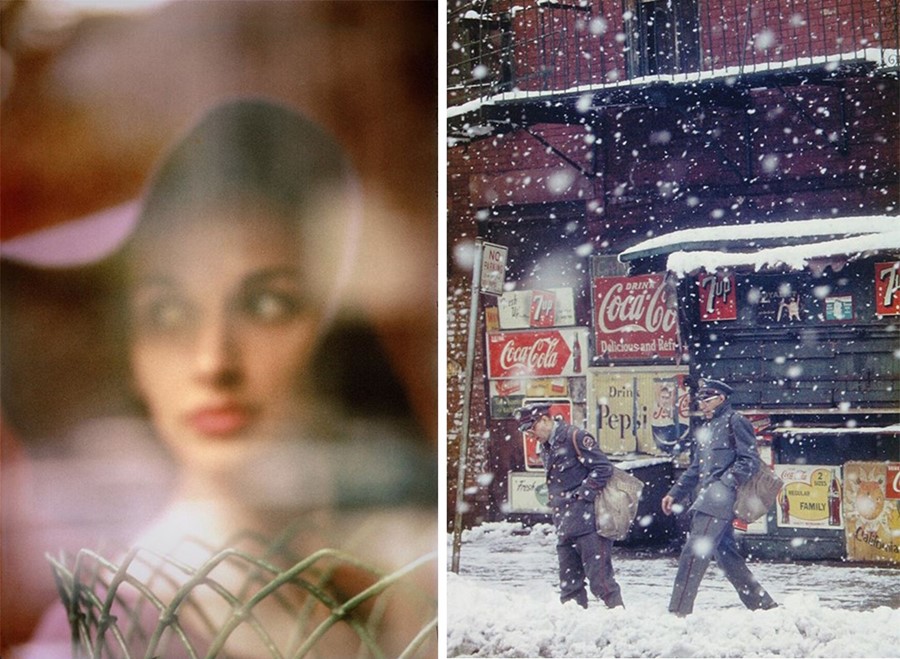 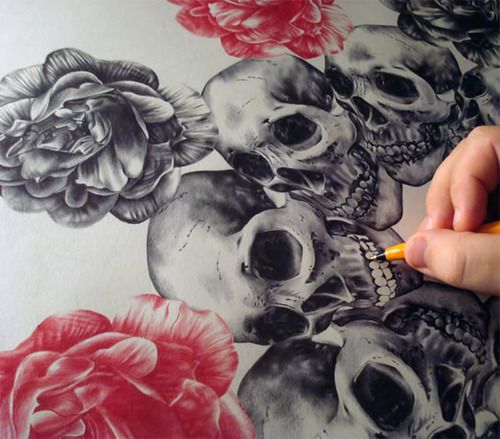 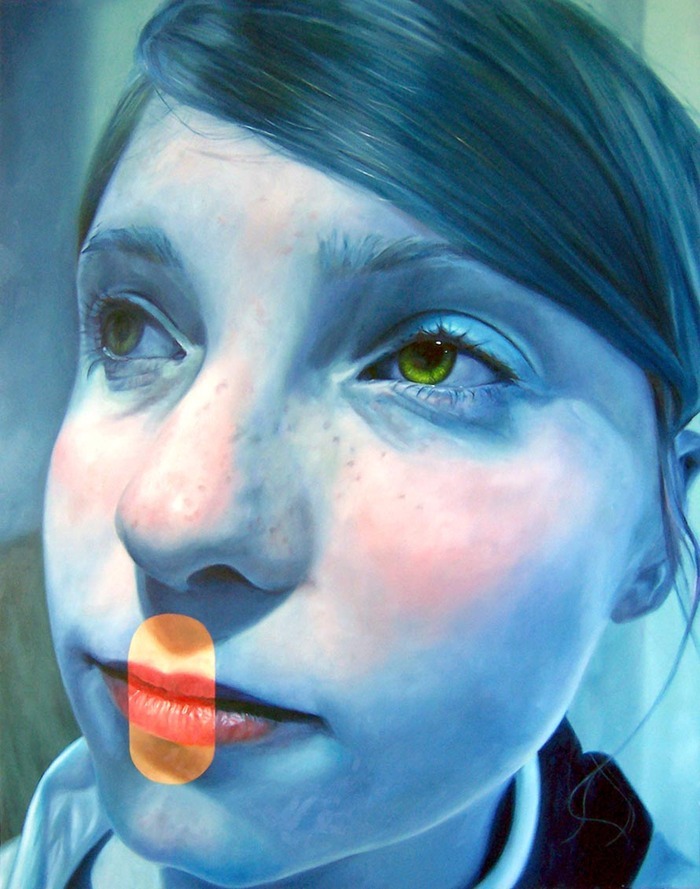 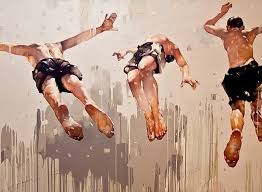 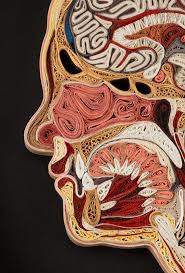 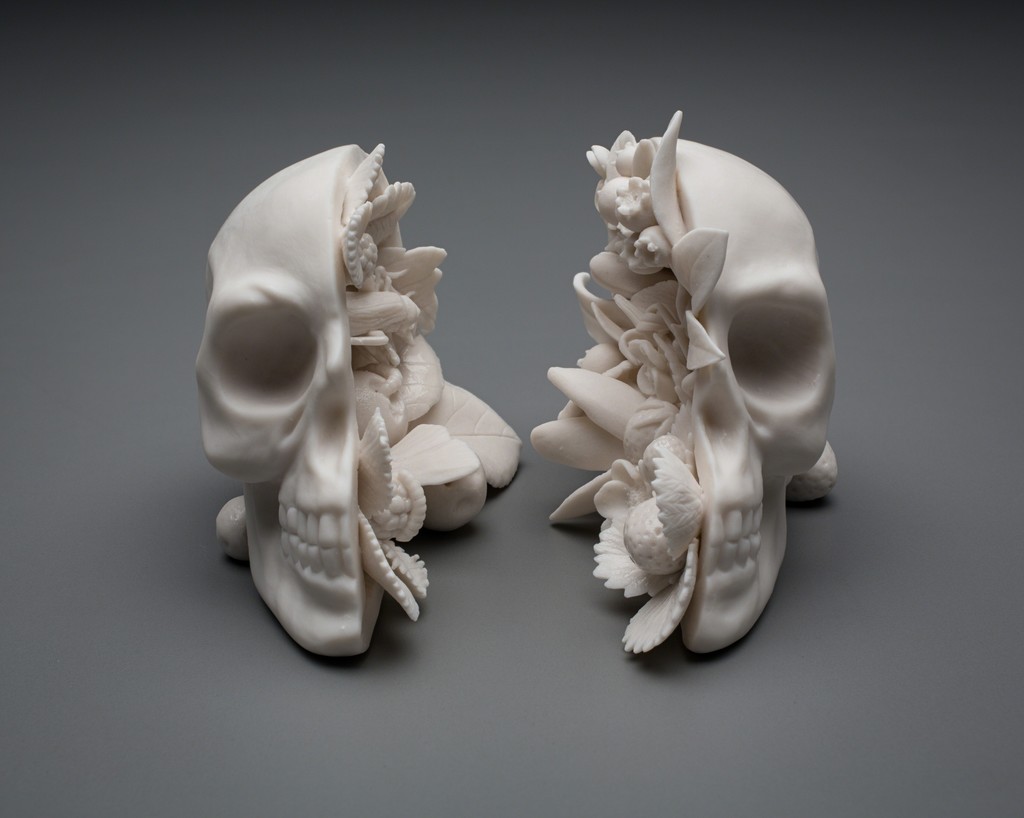